Движение тела по окружности с постоянной по модулю скоростью.
Криволинейное движение - это всегда движение с ускорением под действием силы, при этом вектор скорости непрерывно меняется по направлению.
Условие криволинейного
 движения: вектор скорости 
тела и действующей на него 
силы направлены вдоль 
пересекающихся прямых.
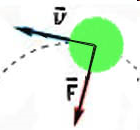 Движение точки по окружности
РАВНОМЕРНОЕ ДВИЖЕНИЕ ТЕЛА ПО ОКРУЖНОСТИ
Различают:
- криволинейное движение с постоянной по модулю скоростью;- движение с ускорением , т.к. скорость меняет направление.
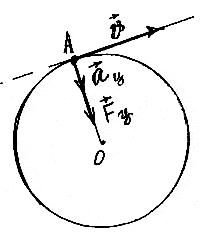 Направление центростремительного ускорения и скорости
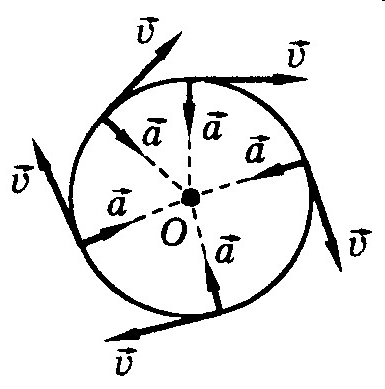 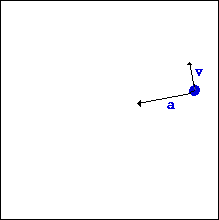 Центростремительное ускорение
Центростремительная сила - сила, действующая на тело при криволинейном движении в любой момент времени, всегда направлена вдоль радиуса окружности к центру ( как и центростремительное ускорение)